24.01.11АЛГЕБРАЛЫҚ  БӨЛШЕКТЕРДІ ҚЫСҚАРТУҒА ЕСЕПТЕР ШЫҒАРУII  кезең
№420
№421
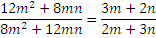 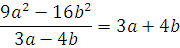 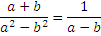 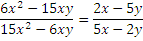 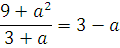 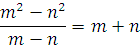 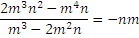 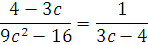 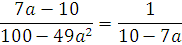 ҮЙ ТАПСЫРМАСЫН ТЕКСЕРУ
№420
1.
III кезеңЛездік тапсырма(сұрақ жауаптар)
1.Алгебралық  бөлшек деген не?
2.Алгебралық бөлшектің  мәні  деген не?
3. Бөлшектің  негізгі қасиеті деген не?
4. Бөлшекті  қысқарту деген не?
IV-кезең
Деңгейлік тапсырмалар.
         А                                        В                                    С
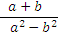 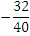 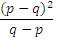 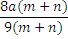 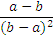 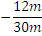 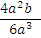 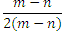 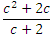 Есептер шығару
V - сәйкестік  тесті
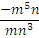 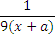 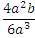 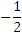 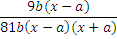 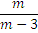 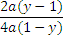 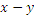 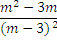 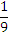 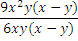 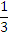 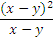 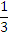 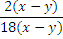 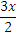 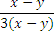 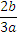 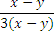 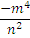 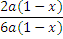 Vi- кезеңтеңдеуді шешіп,түбірлеріне мақал мәтел құрастыр
1.                
2.                  
3.
4.
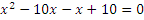 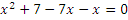 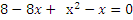 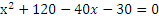 VI- кезеңОқулықпен жұмыс
№423
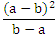 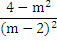 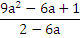 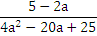 Оқулықпен жұмыс
№424
1.
3.
5.
7.

9.

11.
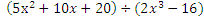 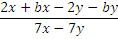 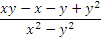 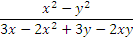 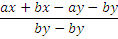 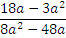 VIII- кезеңЛогикалық  есептер .Кенгуру есептері
1.Қояндар жанұясының үш мүшесі барлығы 73 сәбізді жеп қойған.неше сәбіз Әкесі шешесіне қарағанда 5 сәбізді артық жеген.Ал баласы Банни 12 сәбіз жеген,шешесі неше сәбіз жеген.
А)  27    B)  28    C)  31    D)  33     E)  56
2.Айдар қағазды 5 рет бүктеді,сосын ол бүктеген қағазды    тескен.Қағаз парақты қайта жазғанда неше тесік шығады?
A)6          B)10        C)16     D)20        E)56
3.Мына  сандардың ең үлкені қайсысы?
           A)                 B)           C)               D)             E)
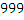 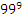 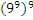 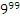 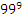 IX- кезеңСергіту сәті
1.y=        ф/ның  графигі
2.Бұрыс бөлшектің алымын 
Бөліміне бөлсе қандай сан шығады?
3.Әртүрлі екі шаманың ара-ғы тәуелділік координа
таның  жазықтықта сызықпен кескінделеді
ол  не деп аталады?
4.Бөлуге кері амал
5.Бір натурал санды 2-ші натурал санға бөлу
ді немен жазуға болады?
6.Бір санды өзіне бірнеше рет көбейту
7.Көпмүшені көбейткіштерге жіктеу тәсілі
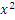 Үй жұмысы
№425 ,№426 есептерін шығару